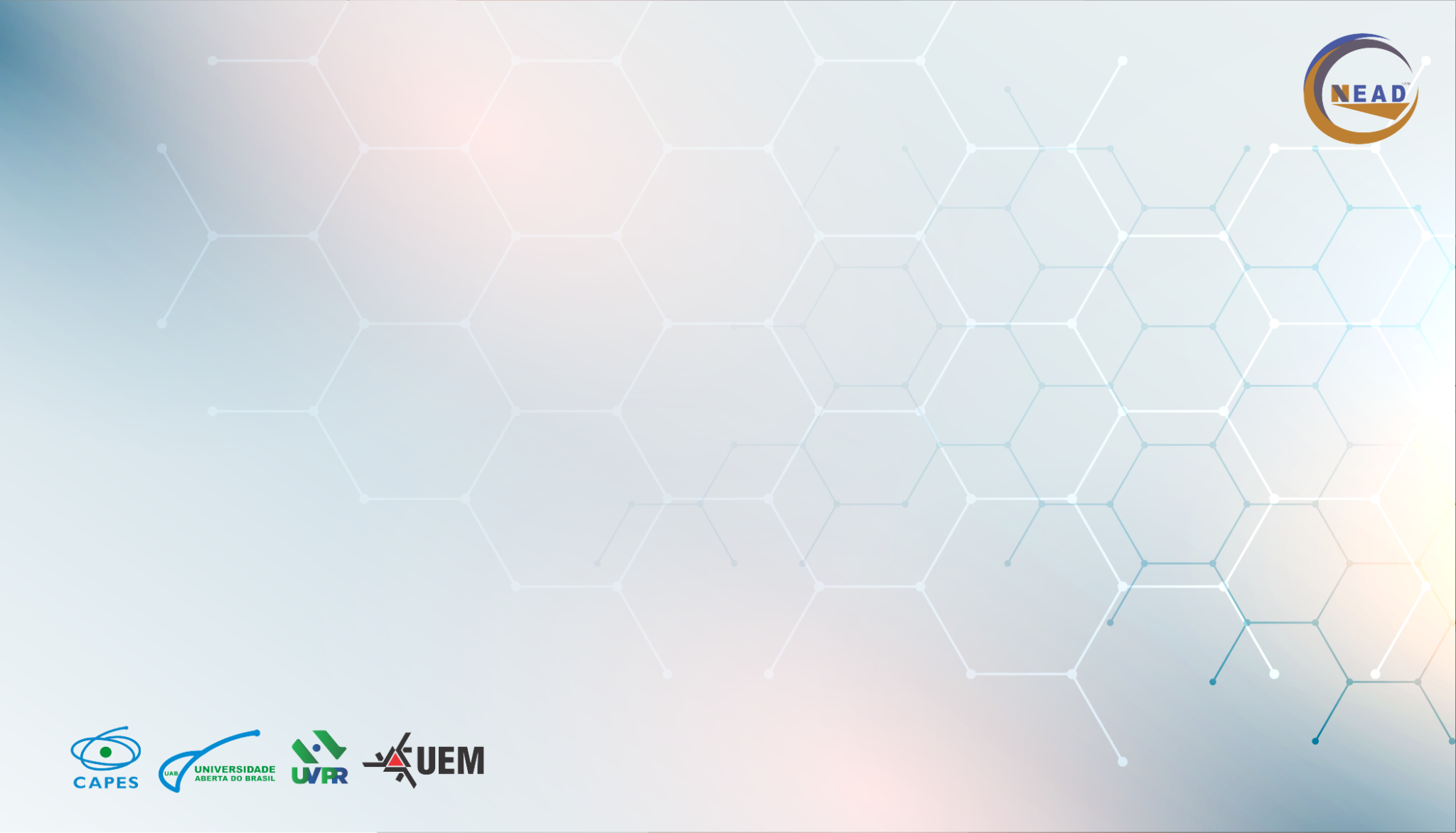 curso
Disciplina
Código (Ano/turma)
Título da Aula
Nome do(a) Docente
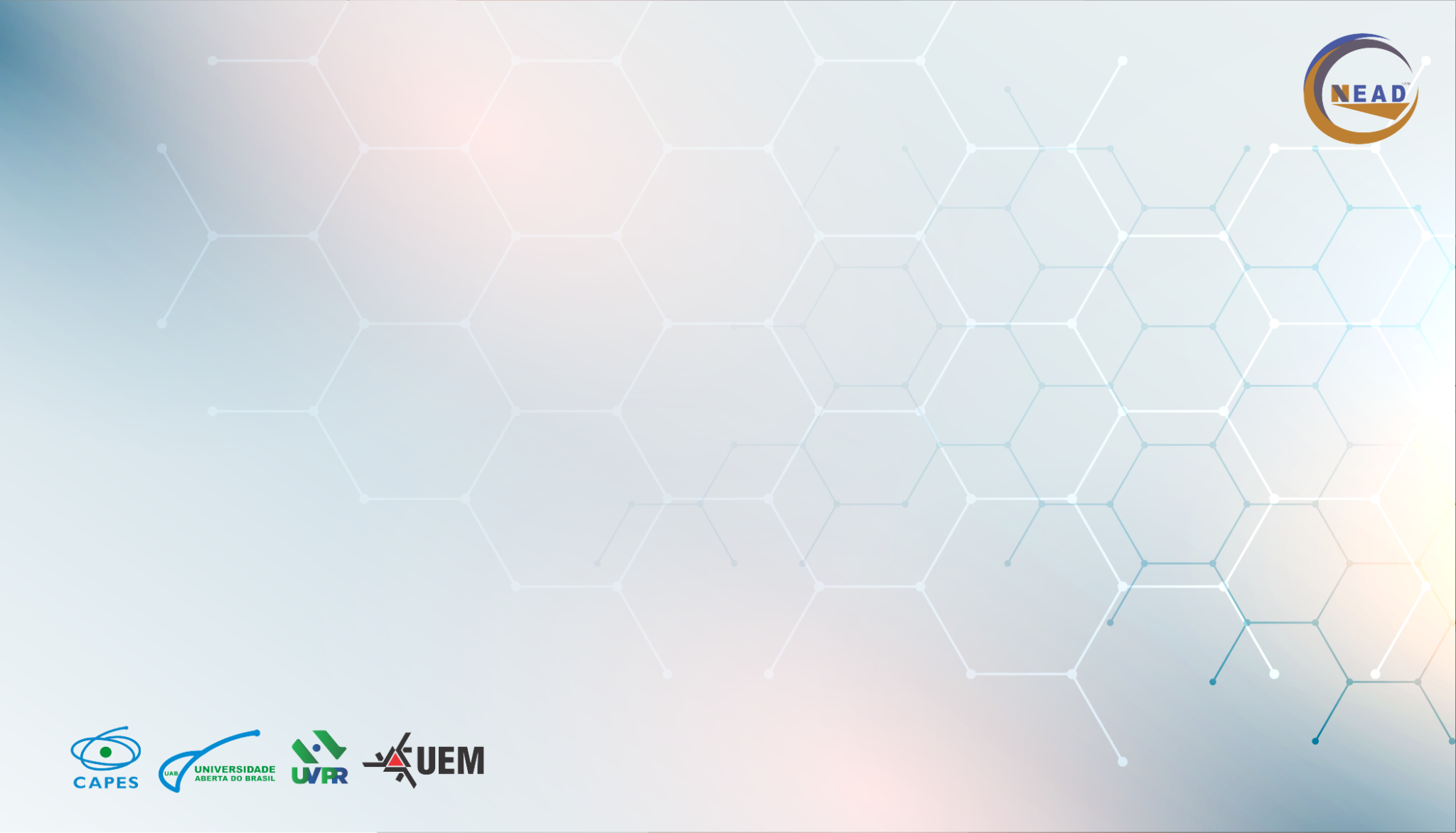 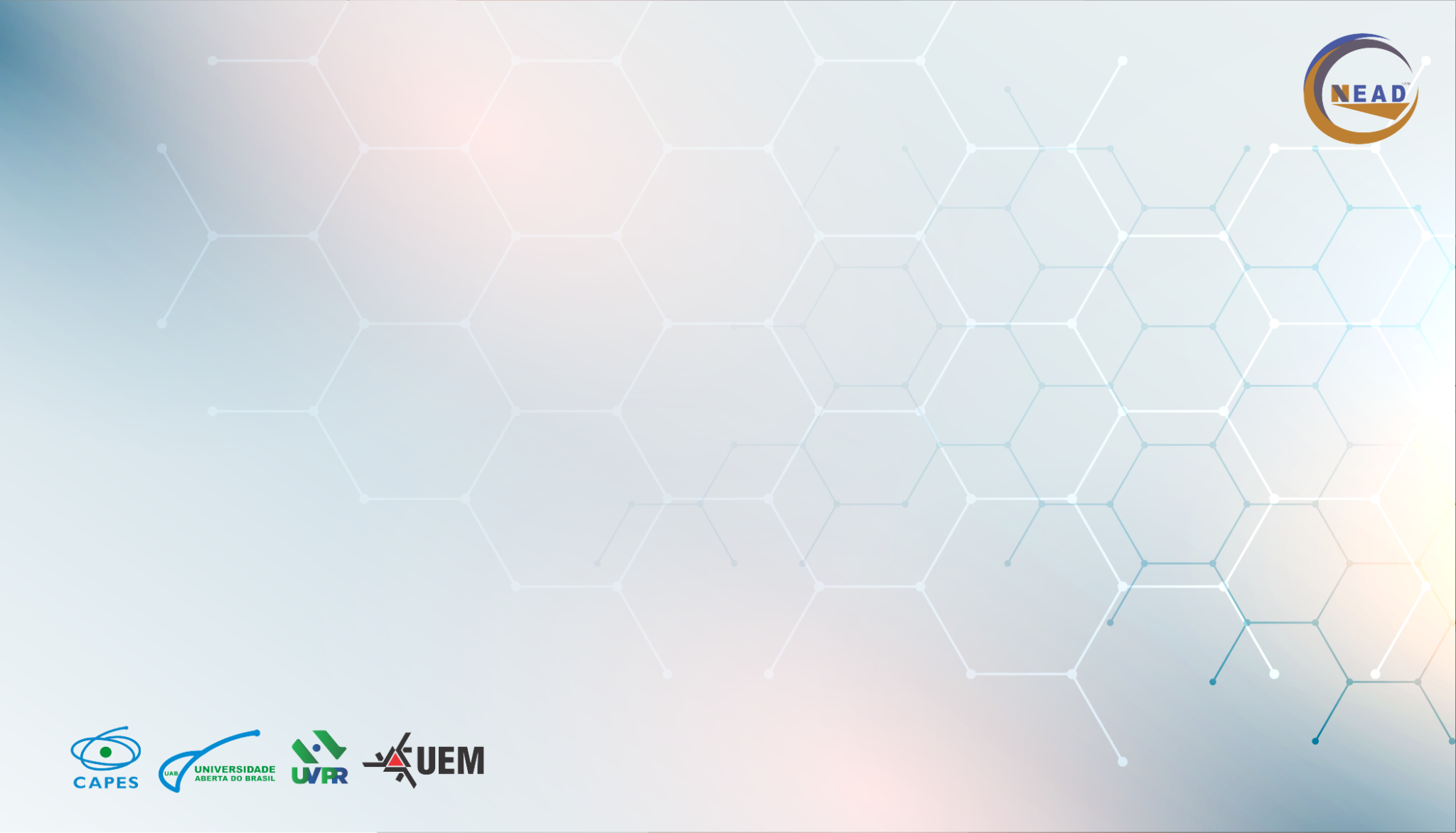 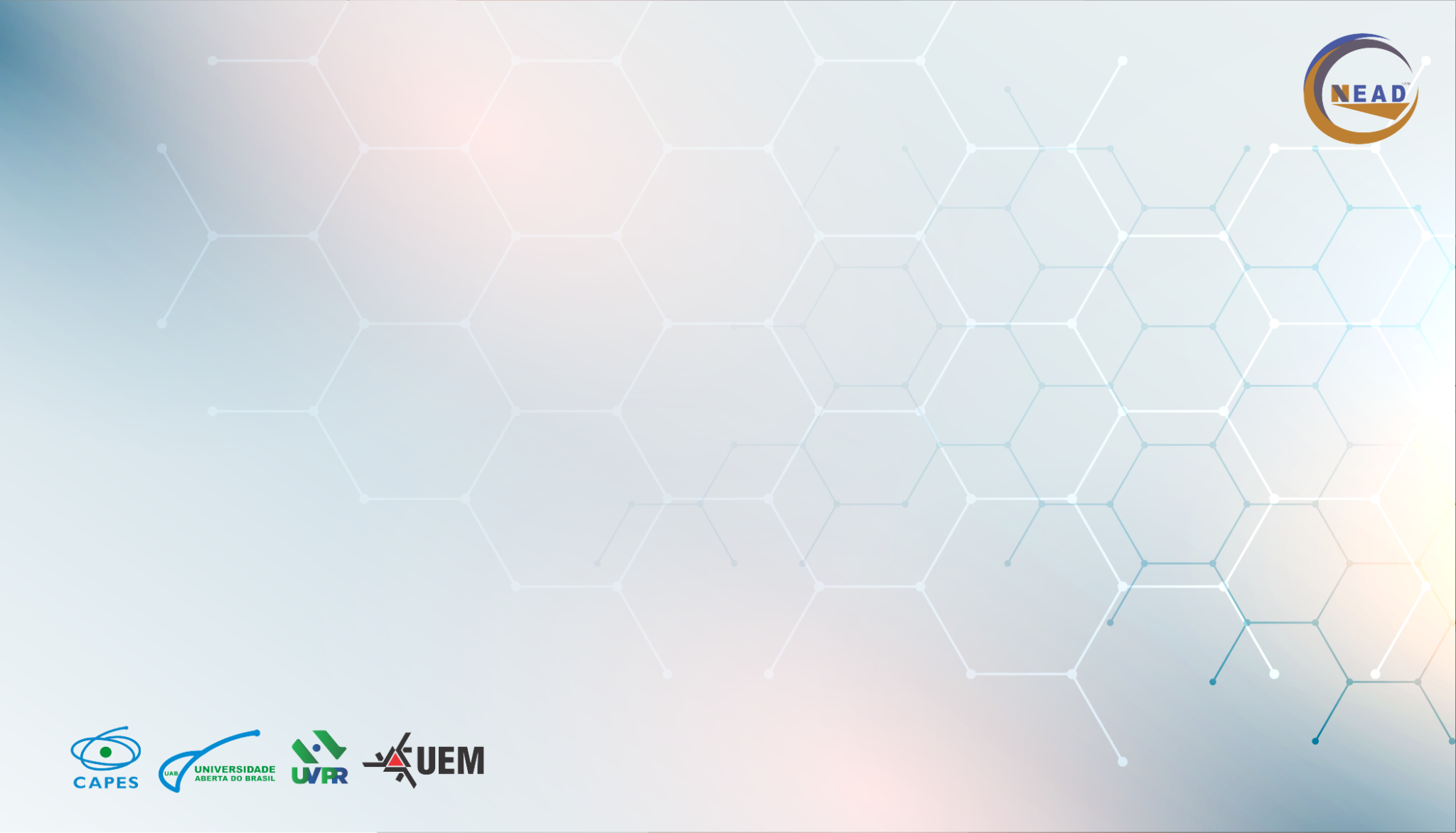 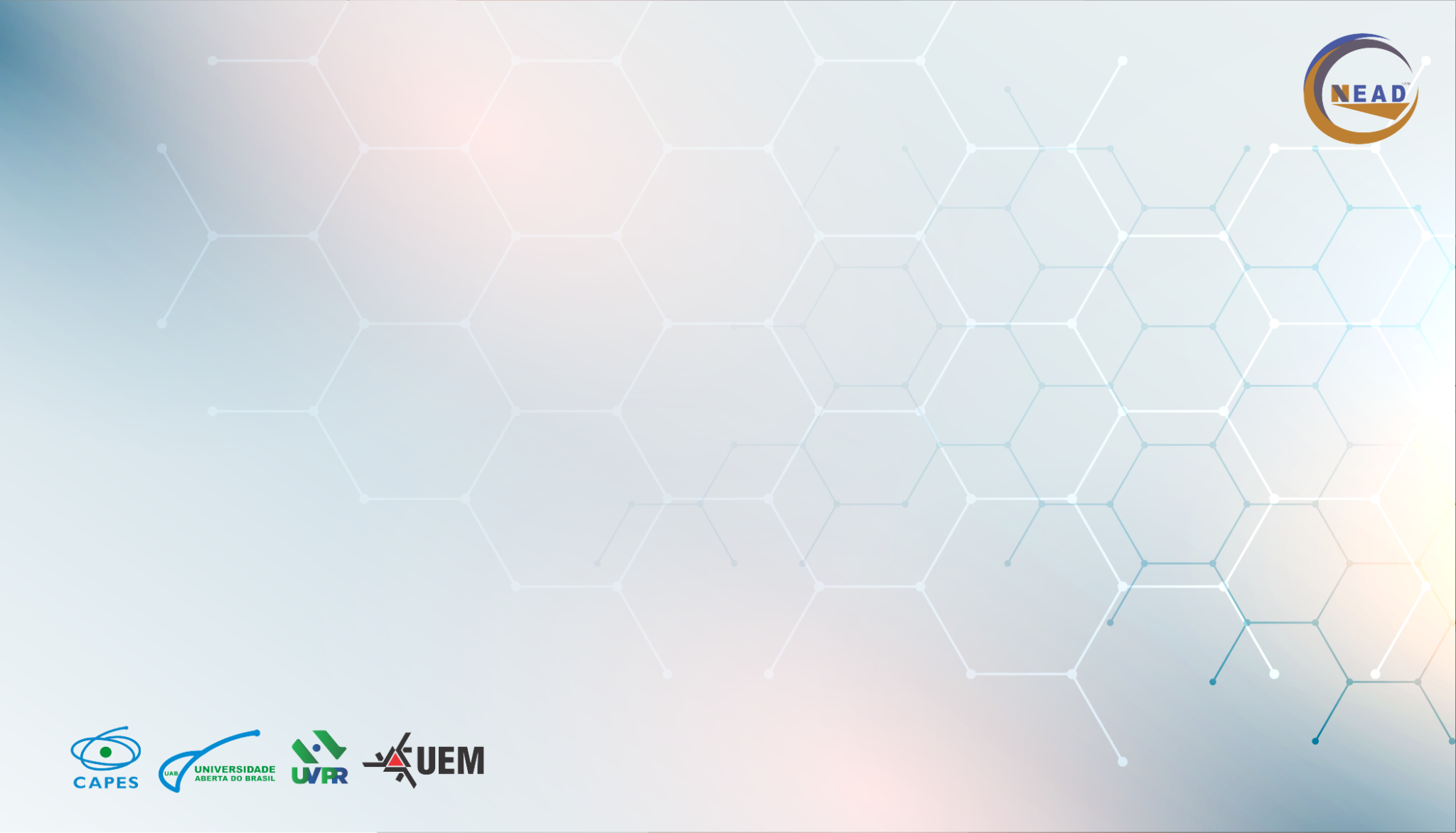